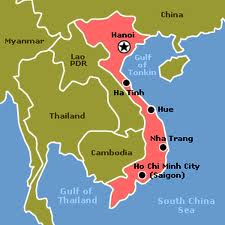 1
2
1
1
2
3
2
4
3
4
3
4
Việt Nam thuộc khu vực nào?
Châu Phi
Châu Mỹ
Châu Á
Châu Úc
VN có đường biên giới với nước nào?
Lào
Campuchia
Trung Quốc
Thái Lan
Nhật Bản
Quần đảo Hoàng Sa là của nước nào?
Việt Nam
Trung Quốc
Philipin
Nhật Bản
Thủ đô của VN là gì?
Hà Nội
TP HCM
Đà Nẳng
Vinh